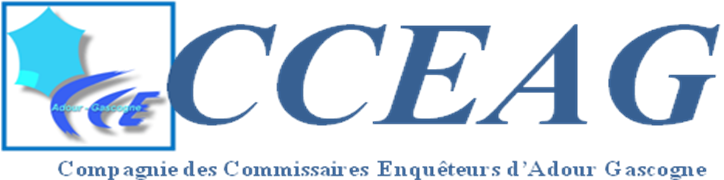 CHOC DE SIMPLIFICATION
Point au 01 novembre 2014
Alain Tartinville -  Président de la CCEAG
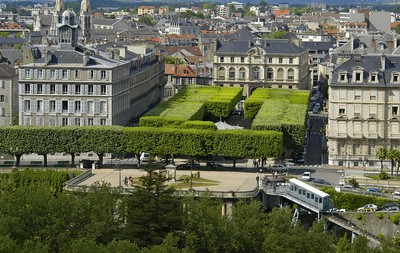 5 novembre 2014
[Speaker Notes: A évoquer le 5 novembre
 
Formations décentralisées : MM Caubet et Faïck ont acceptés  de relever M. Fages. peu de candidats dans les Landes, retard pour transmettre les rapports à étudier

Simplification administrative]
DEUX MESURES CONCERNENT DIRECTEMENT L’EP
Gagner du temps en unifiant pour un même projet les études d’impact et les évaluations environnementales
Alléger la procédure d’enquête publique
Gagner du temps en unifiant pour un même projet les études d’impact
Aujourd’hui 
le maître d’ouvrage doit réaliser une étude d’impact même lorsque ce projet se situe dans une commune ayant déjà effectué une évaluation environnementale
Demain
ces évaluations seront mutualisées.
Echéance : fin 2015
[Speaker Notes: Aujourd’hui : pour un projet d’aménagement, le maître d’ouvrage doit réaliser une étude d’impact (rapport sur les effets du projet sur l’environnement),même lorsque ce projet se situe dans une commune ayant déjà effectué une évaluation environnementale (dans le cadre d’un document d’urbanisme). Par ailleurs il doit à nouveau produire une étude d’impact pour tout nouvel équipement ou construction à l’intérieur de la zone.
Demain : ces évaluations seront mutualisées afin d’éliminer les redondances aux différents stades des procédures d’aménagement et d’urbanisme.
Echéance : fin 2015]
Alléger la procédure d’enquête publique
Aujourd’hui
la procédure d’enquête publique reste lourde et coûteuse pour le porteur de projet, pour un gain limité en termes d’acceptabilité.
Demain
des modalités alternatives de participation du public seront développées afin de favoriser un véritable échange. 
Echéance :mi-2016
[Speaker Notes: Aujourd’hui : la procédure d’enquête publique reste lourde (nomination d’un commissaire-enquêteur, mobilisation des services administratifs…) et coûteuse pour le porteur de projet, pour un gain limité en termes d’acceptabilité.
Demain : des modalités alternatives de participation du public seront développées (recours à des consultations par voie électronique), afin de favoriser un véritable échange. Les dossiers seront allégés et les enquêtes publiques davantage mutualisées pour raccourcir les délais.
Echéance :mi-2016]
Deux groupes de travail
GT sur la suppression de certaines EP, Conseil de la Simplification présidé par Guillaume Poitrinal, adjoint de Thierry Mandon secrétaire d’Etat.
Pour plus grande effectivité concertation et enquête publique. Groupe présidé par professeur Gérard Monediaire
La CNCE (présidente) participent aux deux GT
Liens entre les deux  GT encore mal cerné
[Speaker Notes: Conseil de la Simplification présidé par Guillaume Poitrinal, adjoint de Thierry Mandon secrétaire d’Etat.
Pour plus grande effectivité concertation et enquête publique. Groupe présidé par professeur Gérard Monediaire pour poursuivre la réforme sur la participation du public. La Thématique : rénover le débat public, moderniser l’EP environnementale, renforcer le lien entre les procédures, renforcer rôle du garant. Le tout avec soucis de ne pas complexifier les procédures. CNCE a bataillé mais est associé à ce groupe qui rend ses conclusions fin novembre. B Chalopin siège au nom de la CNCE seule et non représentable. Elle s’engage à tenir au courant les présidents régionaux. CNCE a pris contact avec la CNDP. Les associations font partie de ce groupe et en attendent beaucoup. Le groupe comprend majoritairement des membres de l’administration centrale et régionales, des associations, des MOA (MEDEF), le conseil d’Etat
La CNCE (présidente) participent aux deux GT
Liens entre les deux  GT : Mandon et Monnevière est encore mal cerné]
Modalités alternatives de participation du public
Encore rien sur le développement de modalités alternatives de participation du public
 limites de la participation par voie électronique: le public et même les associations ne lisent pas les dossiers soumis à l’enquête
 Pas de CE, seule personne vraiment indépendante à bien connaitre le projet c’est se priver d’une meilleure acceptation par le public. 
si la procédure complète d’EP est effectivement plus longue qu’une simple mise à disposition, elle n’est pas beaucoup plus coûteuse
[Speaker Notes: Cependant, nous ne savons encore rien sur « l'allégement des procédures d'enquête publique, avec le développement de modalités alternatives de participation du public par voie électronique. ».  Comme je l'ai dit, je fais confiance aux instances nationales de la CNCE qui participent aux groupes de travail y afférents, pour développer les bons arguments.
 
En effet, mon expérience récente avec l‘enquête publique LGV encore en cours montre les limites de la participation par voie électronique. En effet, le public et même les associations ne lisent pas les dossiers soumis à l’enquête et posent leurs observations, questions ou remontrances sur Internet sans vraiment connaître le projet. En revanche, lorsqu‘ils se déplacent pour rencontrer le CE, celui-ci peut leur montrer ce que le dossier comprend sur le sujet qui les préoccupe et cela permet de mieux cibler les observations et d’éviter les oppositions de principe, sans fondement.
 
C’est un argument qu’il nous faut développer devant les pouvoirs publics, notamment les préfectures, mais aussi devant les porteurs de projet et le TA. Certes, l’enquête publique avec la présence du CE comporte un risque de recevoir un avis défavorable de la part de celui-ci mais il permet aussi d’améliorer le projet, de le rendre plus acceptable par la population. Une procédure de consultation sans la présence du CE, seule personne vraiment indépendante à bien connaitre le projet c’est se priver d’une meilleure acceptation par le public. J’ajoute que lorsque le CE donne un avis défavorable (ou un avis favorable sous réserve), c’est généralement que le projet est inacceptable en l’état et que le maître d’ouvrage serait donc bien inspiré de le revoir…
 
Le cas du barrage de Sivens est à cet égard exemplaire puisque sauf erreur de ma part, la commission d’enquête avait donné un avis favorable sous réserve  que la déclaration d’utilité publique reste subordonnée à l’avis favorable de la commission nationale saisie de la demande de dérogation relative à la  destruction d’espèces faunistiques et floristiques protégées. Or le CNPN (Conseil National de la Protection de la  Nature) ayant donné par deux fois un avis défavorable, la réserve n’a pas été levée et l’avis reste donc défavorable. On connait la suite…
 
J’ajoute que si la procédure complète d’EP est effectivement plus longue qu’une simple mise à disposition, elle n’est pas beaucoup plus coûteuse car l’essentiel des frais est représenté part les études, notamment le dossier d’étude d’impact et non par la procédure d’EP proprement dite.]
Mais il faut aussi être réaliste
Manque de participation du public aux enquêtes.
Comment améliorer l’information et la participation effective du public
Ne pas pour faire du corporatisme qui serait très mal reçu
Mais  souligner le manque de recul sur la réforme récente de l’EP. 
Un projet prévoyait que les CE ne seraient plus désignés le président du TA mais par le préfet pour gagner du temps !
Selon certains, 70% des EP n’apportent rien et dureraient trop longtemps
MESSAGE DE LA CNCE
une procédure qui aujourd'hui se voit affublée de tous les reproches possibles "trop tardive, trop longue, trop couteuse"!
sommes sur tous les fronts pour faire entendre la voix de la CNCE et surtout celle du public qui reste pour nous la préoccupation essentielle. 
La participation du public par voie électronique à laquelle vous faites référence, ne peut constituer qu'un moyen complémentaire d'information et d'expression au stade de l'enquête publique. 
Nous rencontrons demain le cabinet de la ministre et soyez assuré que nous vous tiendrons informés
[Speaker Notes: Monsieur Tartinville, bonjour et merci pour ces commentaires qui viennent compléter l'envoi d'informations concernant les méandres d'évolution d'une procédure qui aujourd'hui se voit affublée de tous les reproches possibles "trop tardive, trop longue, trop couteuse"!
 
Avec Jean-Pierre CHAULET que vous connaissez bien, nous restons tous les deux très mobilisés et sommes sur tous les fronts pour faire entendre la voix de la CNCE et surtout celle du public qui reste pour nous la préoccupation essentielle. 
 
La participation du public par voie électronique à laquelle vous faites référence, ne peut constituer qu'un moyen complémentaire d'information et d'expression au stade de l'enquête publique. La considérer comme la seule alternative à la procédure actuelle serait une erreur! La rendre en plus seule et unique serait discriminatoire car aujourd'hui personne n'a l'obligation de s'abonner à internet...Nous demandons que la participation "dématérialisée du public" soit encadrée pour offrir les mêmes garanties juridiques que la participation du public par dépôt dans les registres ou envoi de courrier, et ce, tout particulièrement, en cas de recours contentieux. Le texte actuel est beaucoup trop laconique et ne définit pas avec suffisamment de précisions, les moyens et surtout les modalités de la participation du public à l'enquête publique par voie électronique.
Nous rencontrons demain le cabinet de la ministre et soyez assuré que nous tiendrons informés les présidents territoriaux de l'avancée et de la recevabilité des contacts pris et propositions formulées par la CNCE.
 Bien cordialement à vous, 
 Brigitte Chalopin.]